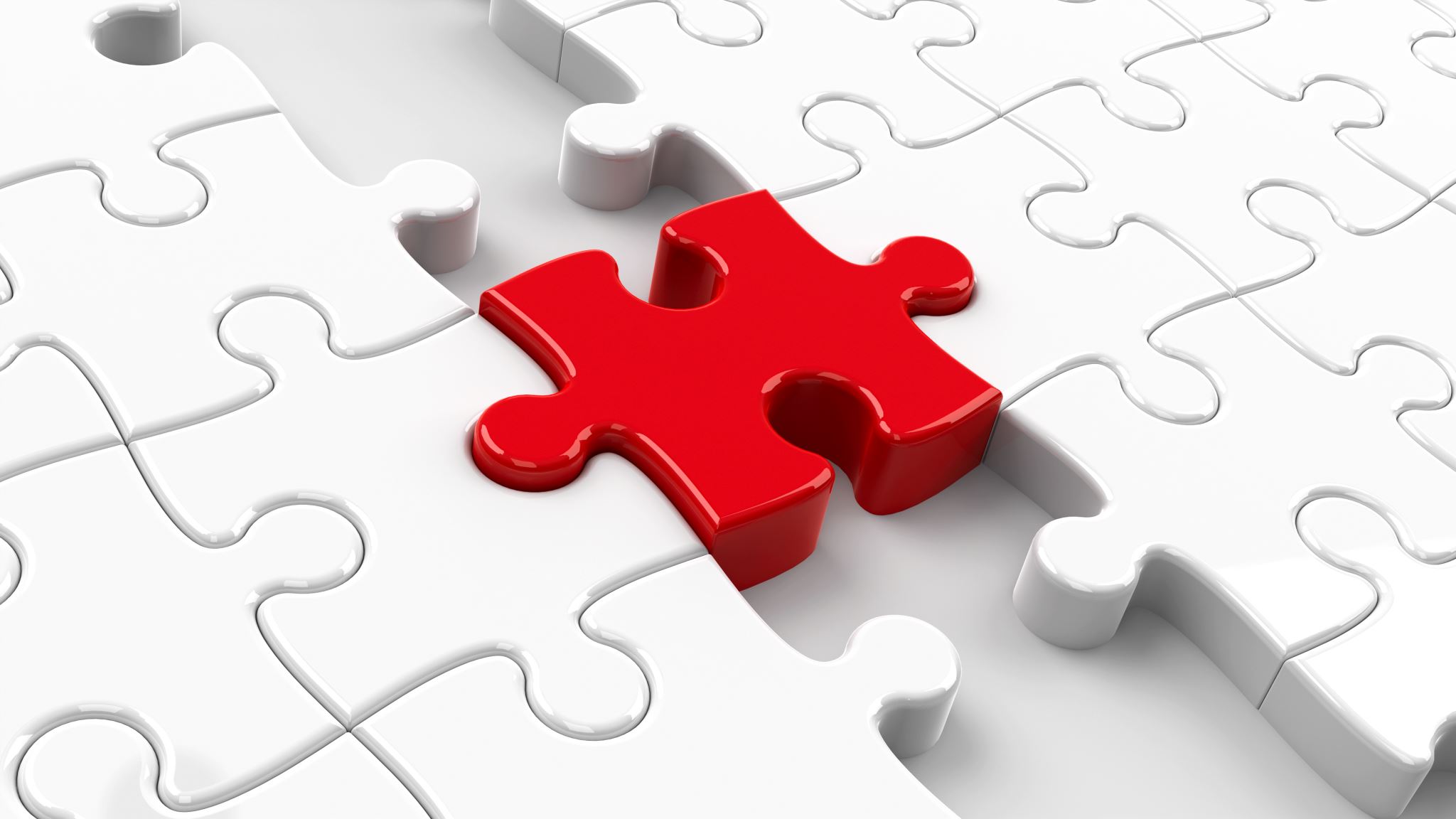 Unit-2Recent Curriculum Reforms
By-Dr. Meena Sharma
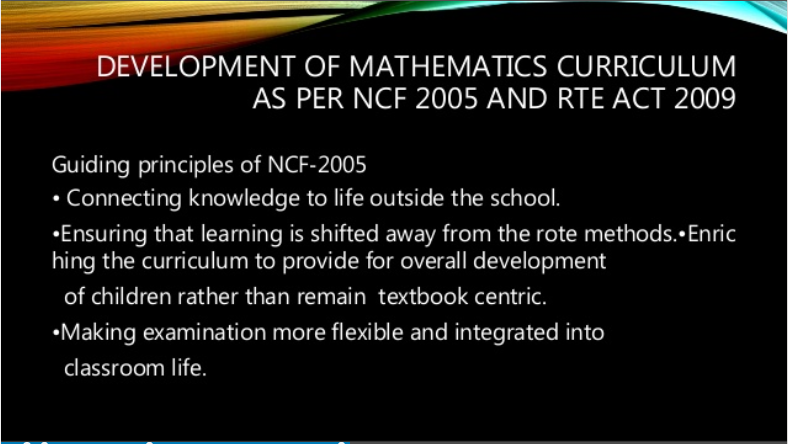 Stay home                                                                                                              Stay Safe